Качество успеваемости учащихся 2 смены за II четверть
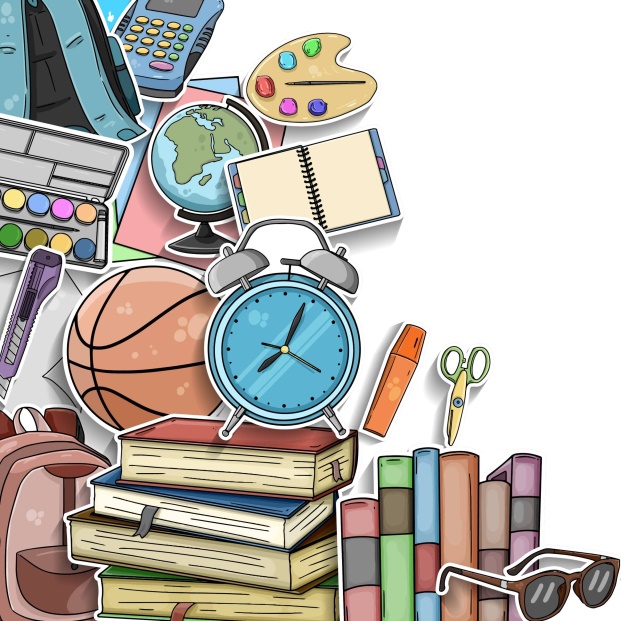 2024-2025 учебный год
Зам.дир.УР: Мырзахметова А.Ж.
Качество знаний 5-х классов
Качество знаний 6-х классов за 2 четверть
Качество знаний 7-х классов
Мониторинг качество знаний в 5 - 7 классах
5,5
Мониторинг количества отличниковв 5-7 классах
Учащиеся с одной «4»,«3».